X-Treme Camp Draft Schedule
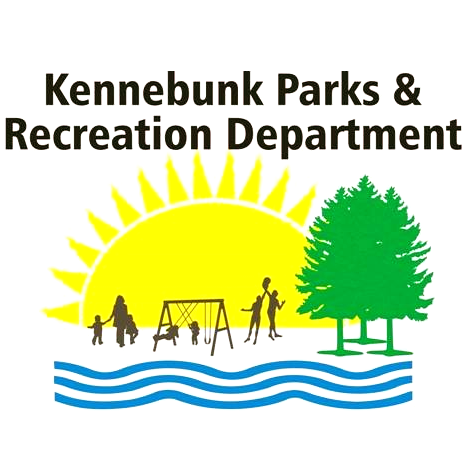 Pack List
-lunch	-sneakers
-drinks	-a change of clothes
-snacks	- a watch
-a towel	-an open mind
-bathing suit    -sunscreen
Session 4 Week 1
Session 4 Week 2